March 2012
Active Scanning Reply Window
Date: 2012-03-14
Authors:
Slide 1
Jonathan Segev (Intel)
March 2012
Abstract
The presentation describes an improvement to the Active scan mechanism by scheduling a receive window for Probe Responses.
Slide 2
Jonathan Segev (Intel)
March 2012
Conformance w/ TGai PAR & 5C
Slide 3
Jonathan Segev (Intel)
March 2012
Recap, Active Scanning Procedure
Active scanning procedure is defined in 10.1.4.3.3:
After STA transmits a Probe Request the STA attempts decoding the WM is search of Probe Response.
Some APs react immediately while others are more slow to respond.
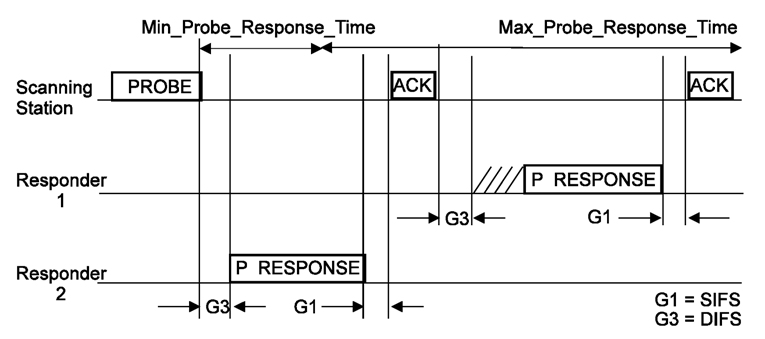 Slide 4
Jonathan Segev (Intel)
March 2012
Recap, Active Scanning Procedure
Deficiencies of the current mechanism:
Max_Probe_Response_Time is not known to the STA and AP:
The STA may miss Probe Responses or may waist PWR for no reason.
The AP may send Probe Response while no STA is listening – WM occupancy.
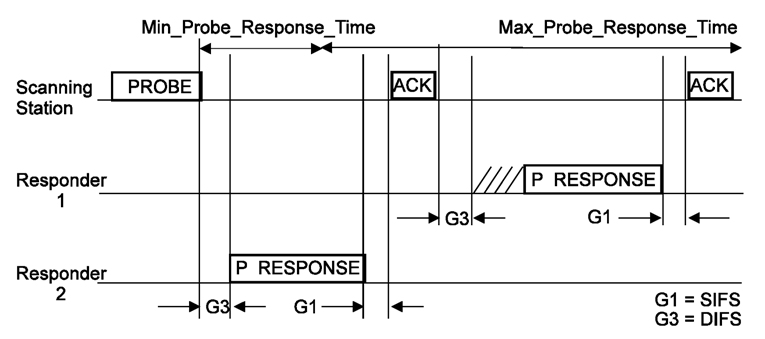 Slide 5
Jonathan Segev (Intel)
March 2012
Recap, Active Scanning Procedure
Deficiencies of the current mechanism:
DIFS is very short (~50usec) but the AP response time is far greater  (2msec – 15msec) resulting in wasted waiting on channel for AP response (10-20%) waste.
The STA must focus on a single channel and cannot optionally perform other activities concurrently over multiple channels resulting in longer to complete scan procedure.
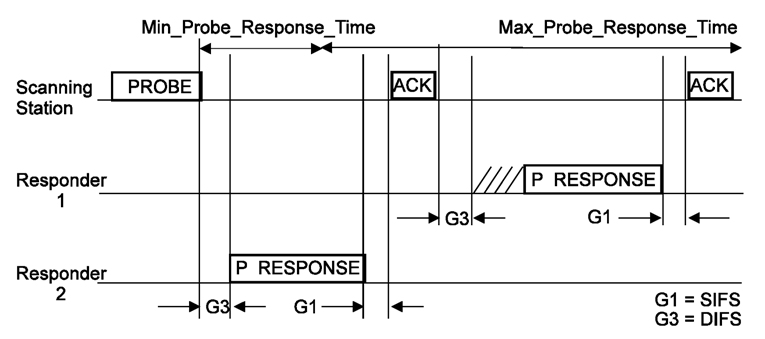 Slide 6
Jonathan Segev (Intel)
March 2012
Suggested Improvement
Agree on the time window for Probe Response transmission:
Possibly as hard definition in the std or as a parameter in the Probe Request message. 
Within the Probe Request the STA indicates the start and end of the window for Probe Response transmission. 
AP sends a Probe Response only within this window.
No early than start of the response window, no later than end of the time window
AP
STA
Once or 
More:
Probe Req inc. start and end Probe Response
Probe Response
Slide 7
Jonathan Segev (Intel)
March 2012
Suggested Improvement - usage (con.)
Use the vacant time for Passive Scanning:
STA transmits Probe Req.
Switches to another channel and perform passive scanning.
STA returns to original channel to decode Probe Response in timely manner.
Channel N+1 
802.11 WM activity
Channel N
802.11 WM activity
STA Receive window
Probe Request defining reply window
Probe Request transmission
Reply window
AP1 Probe Response
Possible Probe Response
AP2 Beacon
Slide 8
Jonathan Segev (Intel)
March 2012
Suggested Improvement - usage (con.)
Channel N+1 
802.11 WM activity
Channel N+3 
802.11 WM activity
Channel N
802.11 WM activity
Channel N+2
802.11 WM activity
STA Receive window
Probe Request defining reply window
Probe Request transmission
Reply window
AP n Probe Response
Possible Probe Response
AP n Beacon
Slide 9
Jonathan Segev (Intel)
March 2012
Suggested Improvement - usage (con.)
Benefits:
Enable passive scanning at another channel with 10-20% success rate (assuming light beacon 20-10msec):
Shorten average scanning duration.
Improved WM occupancy – no need for Probe Rsp.
Improve PWR consumption of 10-20% due to shortened Rx window.
De-facto delay already exists.
Channel N+1 
802.11 WM activity
Channel N
802.11 WM activity
Probe Request defining reply window
Reply window of channel X
Possible Probe Response
Slide 10
Jonathan Segev (Intel)
March 2012
Suggested Improvement - usage (con.)
Use the vacant time for Active Scanning:
STA transmits Probe Req. 
Switches to another channel STA transmits Probe Req. indicating sufficient delay.
STA returns to original channel to decode Probe Response in timely manner.
STA return to channel N+1 to decode Probe Response.
Channel N+1 
802.11 WM activity
Channel N
802.11 WM activity
Probe Request defining reply window
Reply window of channel X
Possible Probe Response
Slide 11
Jonathan Segev (Intel)
March 2012
Suggested Improvement - usage (con.)
Channel N+2 
802.11 WM activity
Channel N+1 
802.11 WM activity
Channel N
802.11 WM activity
STA Receive window
Probe Request defining reply window
Probe Request transmission
Reply window of channel X
AP1 Probe Response
Possible Probe Response
Slide 12
Jonathan Segev (Intel)
March 2012
References
[1] 12-0264r1  Spec Framework Proposal: Probe Response frame transmission interval
[2] 11-1414r4 Probe Request and Response in Tgai
[3] 12-207r1   Active Scanning related requirements for Specification Frame Work Document.
Slide 13
Jonathan Segev (Intel)
March 2012
Framework document
Insert the following text on page 6 paragraph 1:

The amendment will define a mechanism to reduce the overall duration of Active Scanning (over multiple channels). This mechanism is based on an indication within Probe Req for the transmission window of the Probe Response and APs refraining from Probe Response transmission outside this window.
Slide 14
Jonathan Segev (Intel)
March 2012
Strawpoll
Do you agree to make changes to the TGai framework specification as described on slide 8 of this submission.

Yes:
No:
Abstain:
Slide 15
Jonathan Segev (Intel)